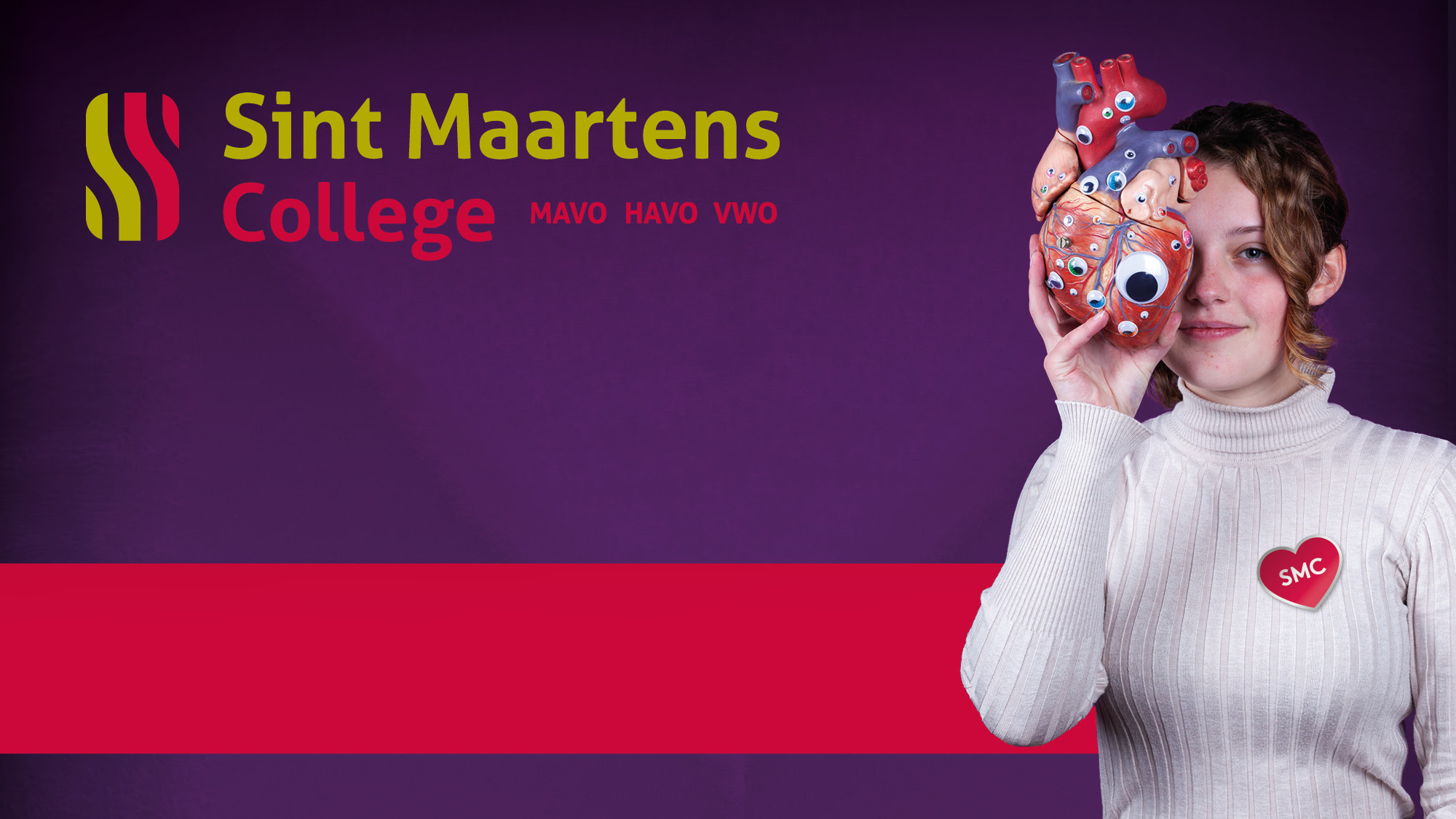 Welkom op het
Sint-Maartenscollege
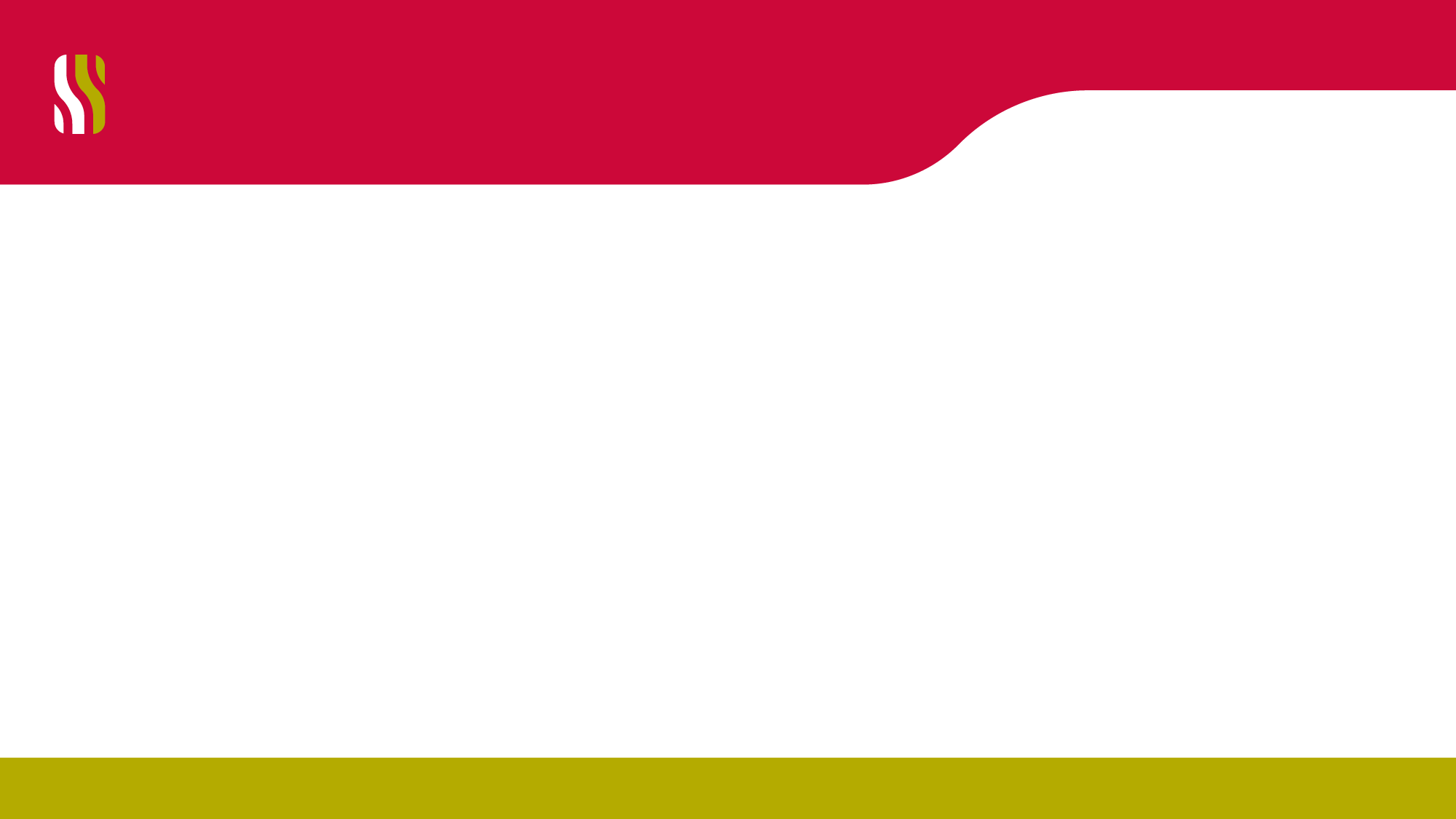 Sint-Maarten!
Waar staat het SMC voor?
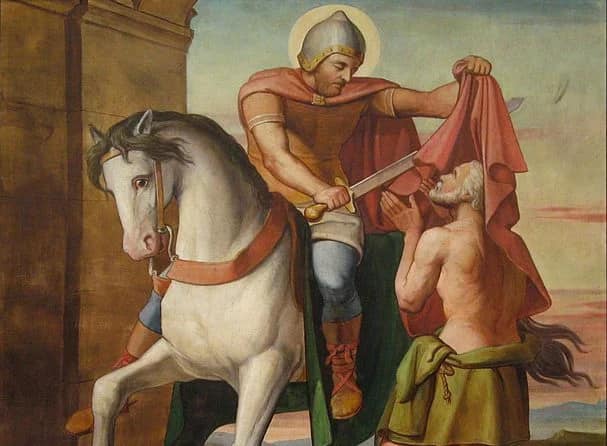 Welkom op het Sint-Maartenscollege
[Speaker Notes: Mantel: samen delen]
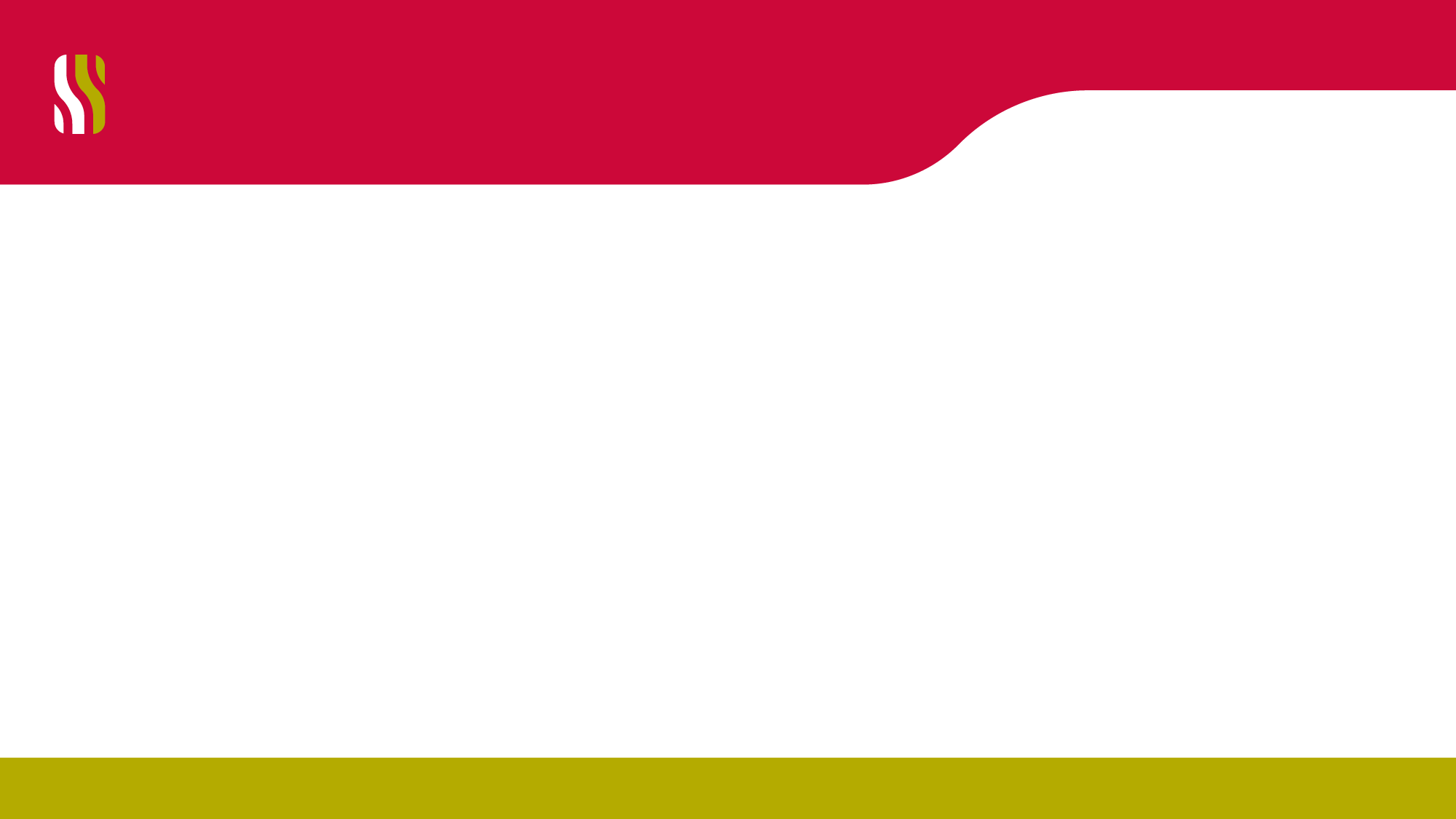 Waar staat het SMC voor?
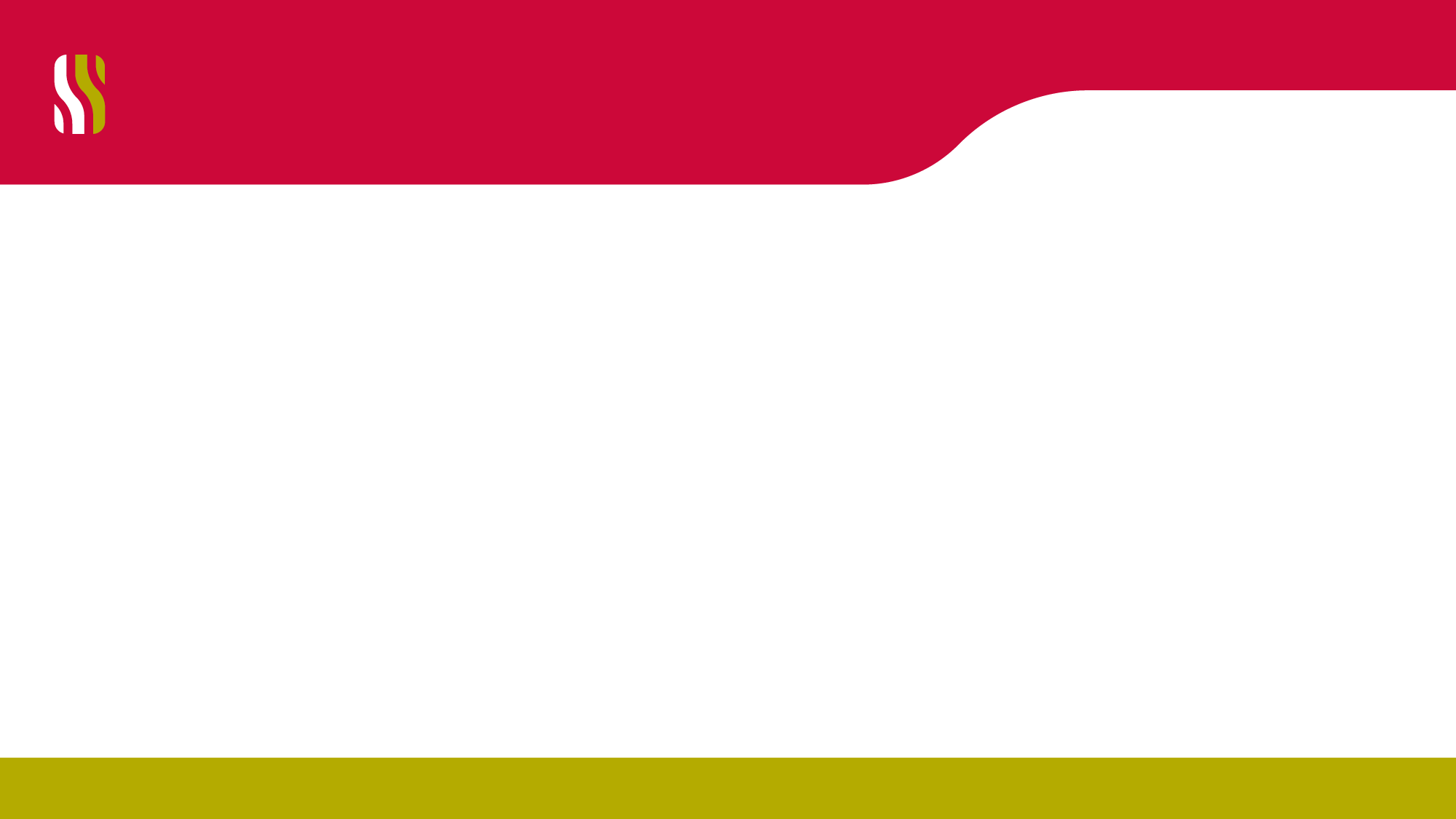 Extra activiteiten
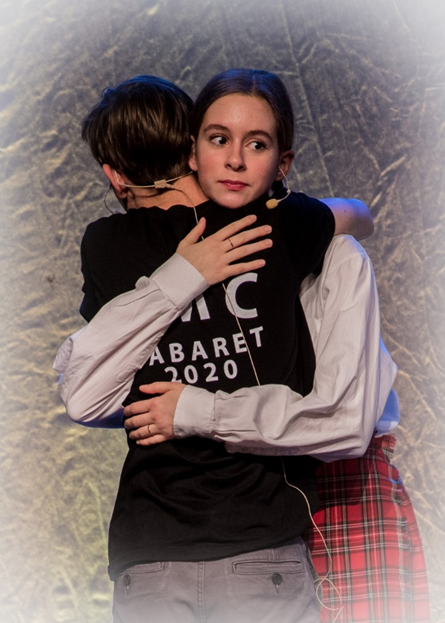 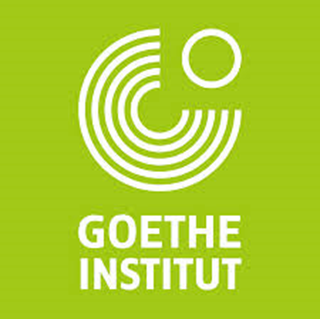 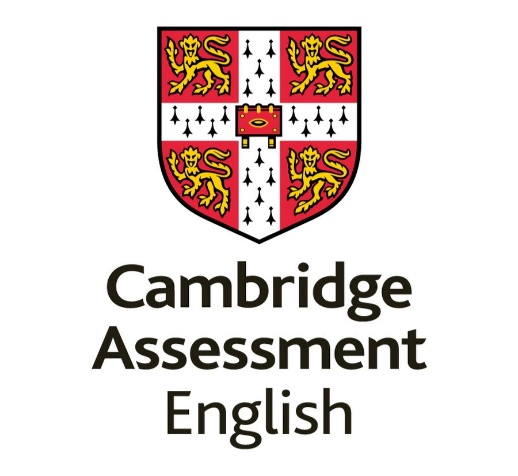 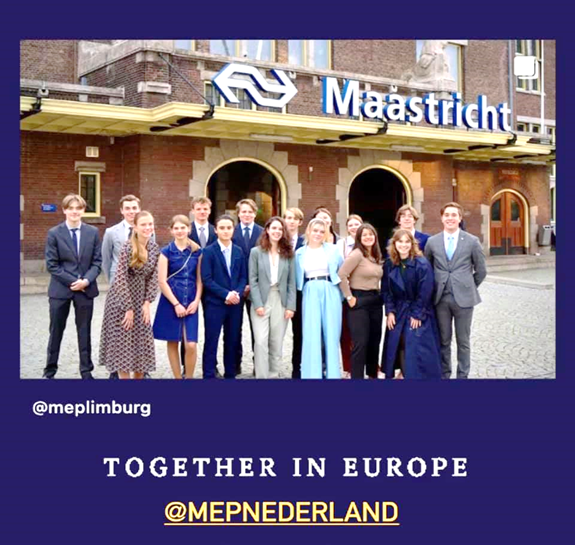 Welkom op het Sint-Maartenscollege
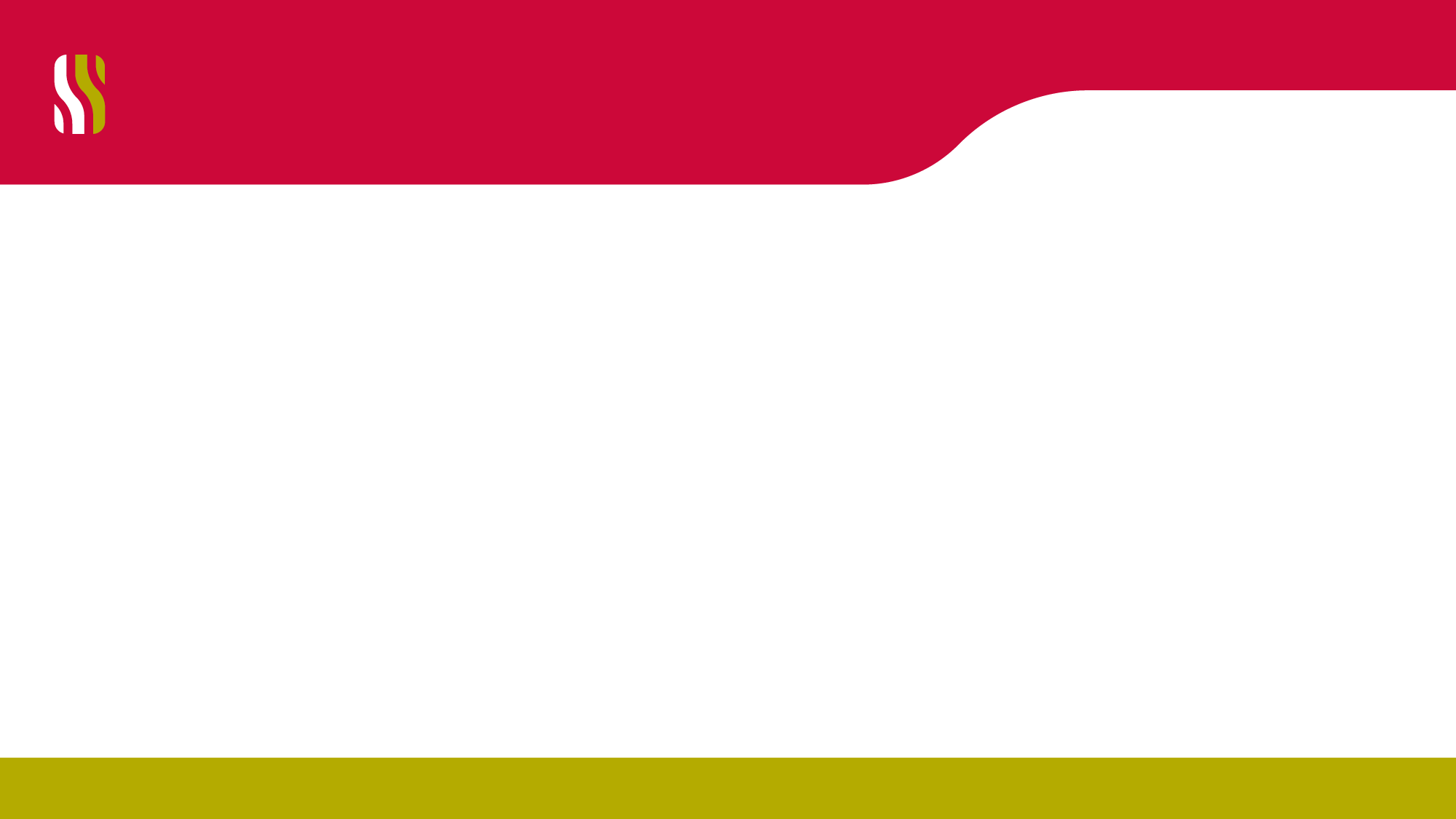 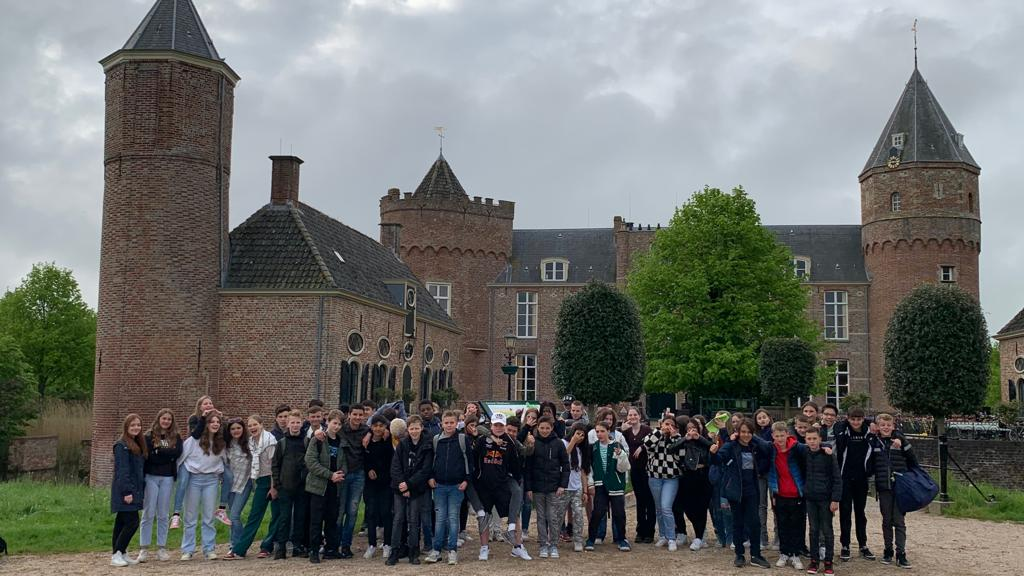 Extra activiteiten
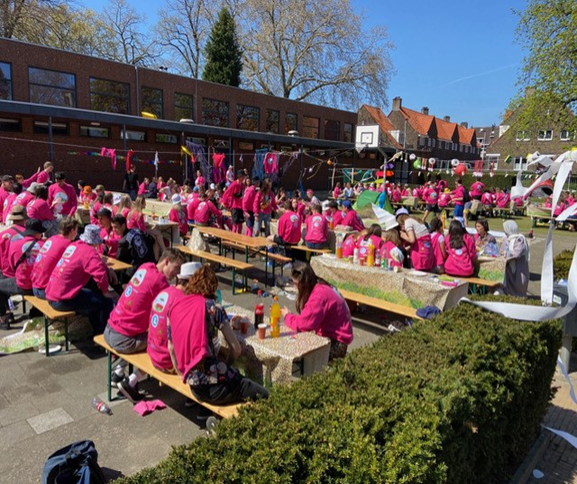 Welkom op het Sint-Maartenscollege
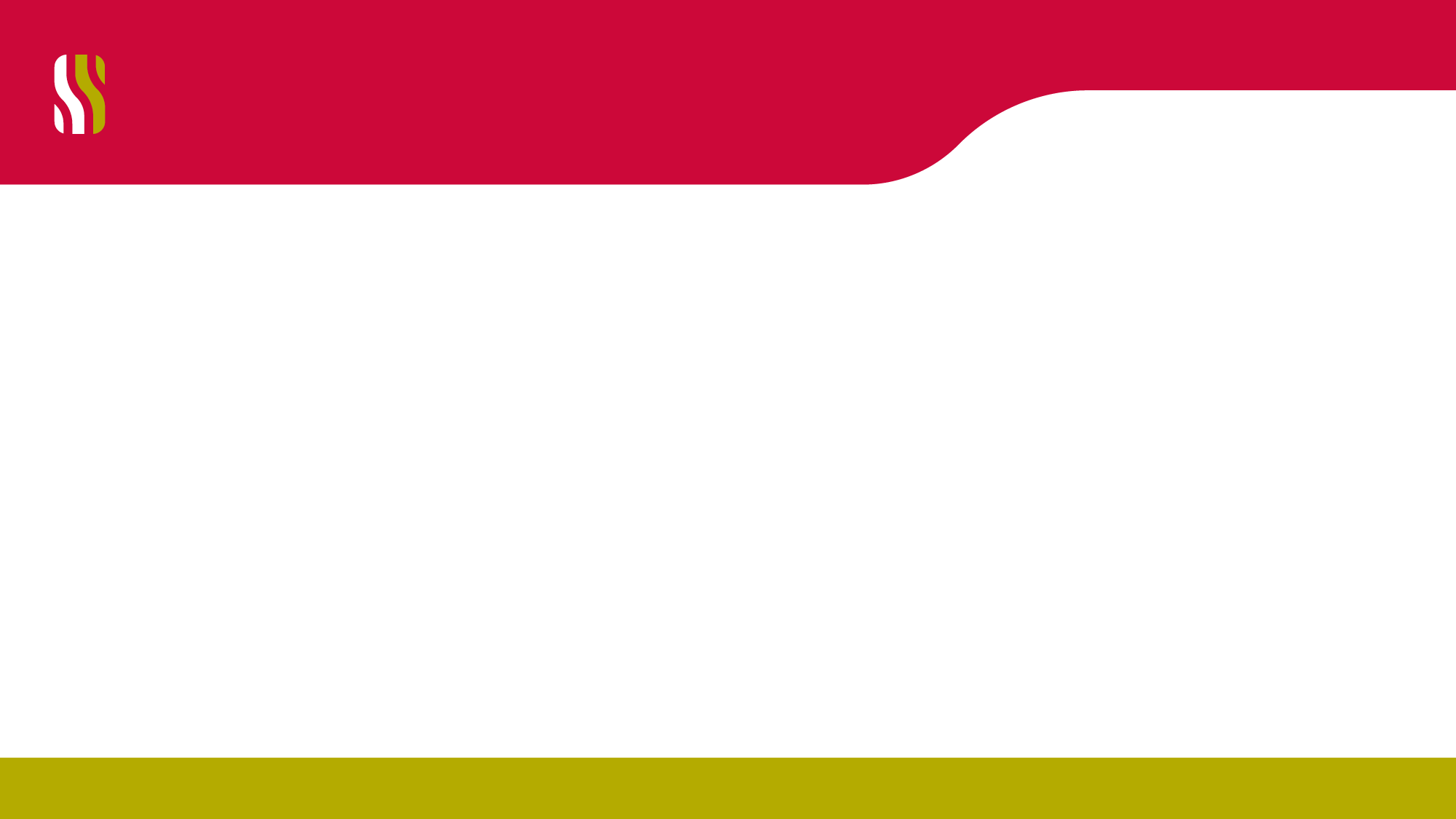 Profielkeuze
[Speaker Notes: EconeUM kan gekozen worden als er tenminste 1 economisch vak gekozen is. Extra programma vanaf feb in V4 t/m jan in V5 gevuld met statistieklessen. V4 t/m V6 gevuld met simulaties, excursies en het profielwerkstuk.]
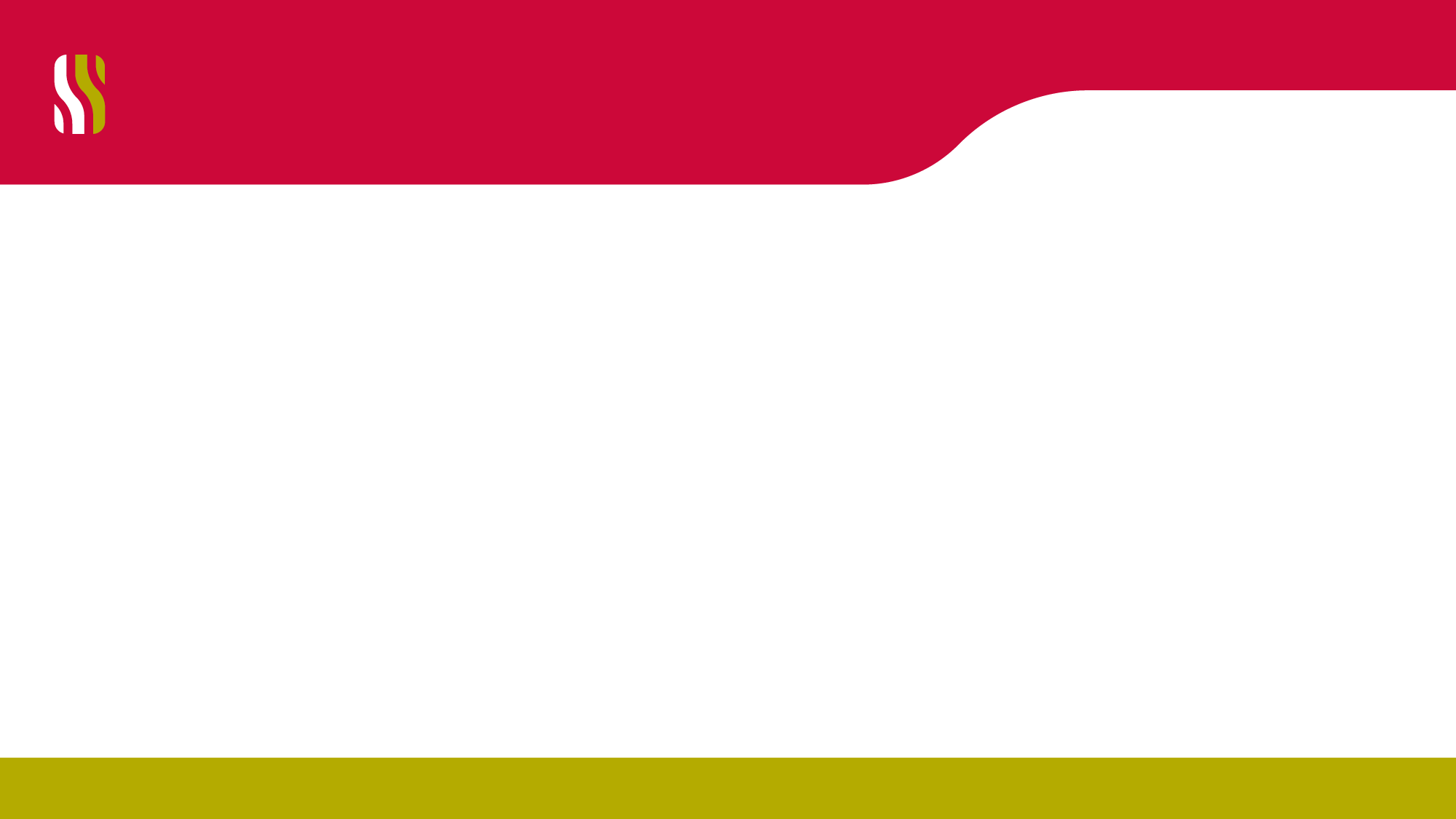 Uitnodiging
Bij interesse voor het Sint-Maartenscollege nodigen wij je bij dezen graag uit voor de 
profielkeuzeavond op 4 februari vanaf 19:00 uur.

Van 19:00 – 20:00 uur vindt er een algemeen gedeelte plaats met voorlichting m.b.t. de profielkeuze, de verschillende soorten wiskunde en het EconeUM.

Van 20:00 – 21:00 uur vinden er voorlichtingen plaats m.b.t. de nieuwe vakken in de bovenbouw. Er kunnen dan 2 vakken gekozen worden uit:
Bedrijfseconomie
Filosofie
Informatica
Maatschappijwetenschappen
Natuur, Leven & Technologie (NL&T)
[Speaker Notes: Leerlingen die geïnteresseerd zijn in deze avond kunnen hun naam opgeven en dan krijgen ze de brief en de link om zich digitaal aan te melden.]
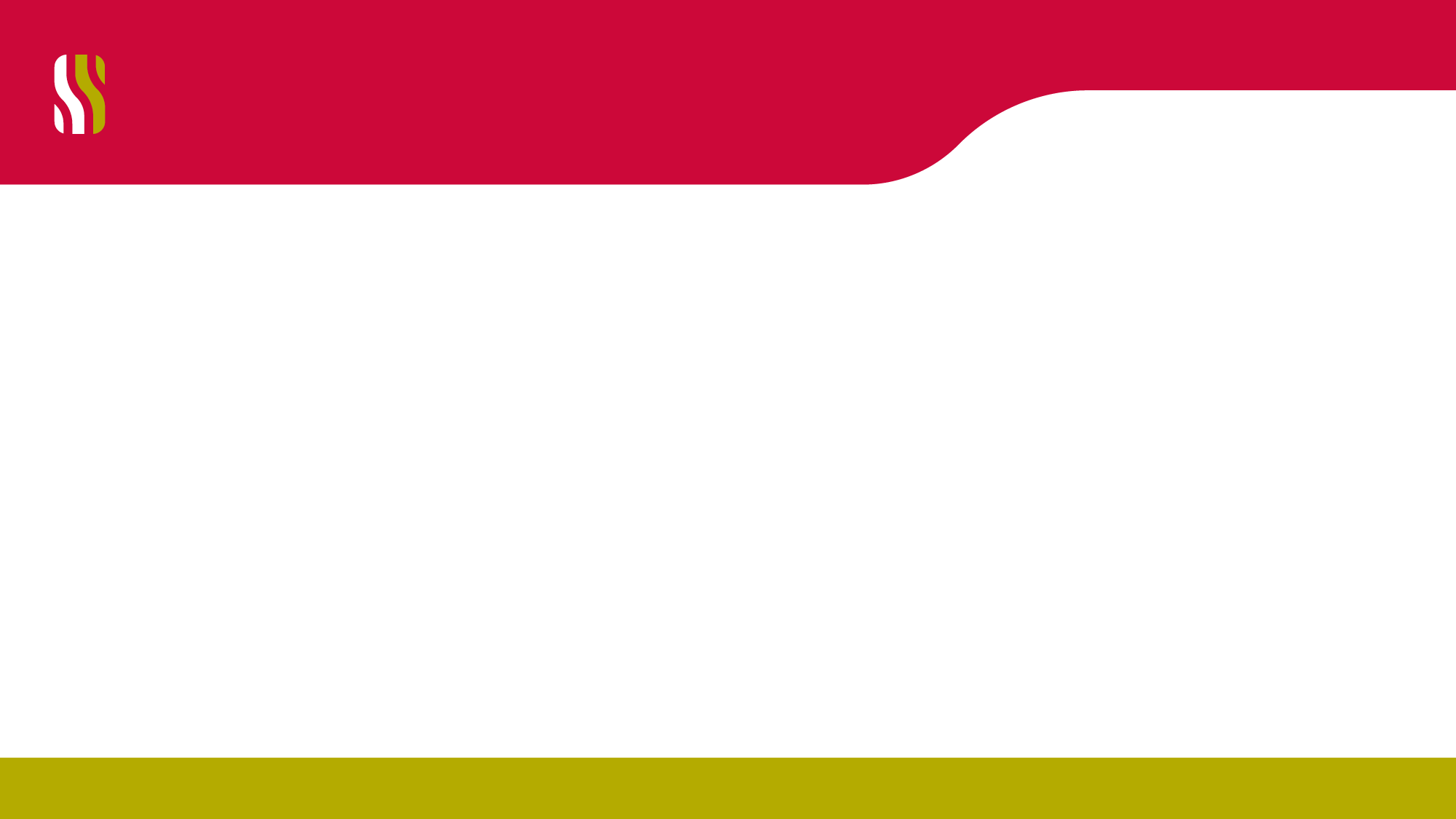 Dank je wel voor je aandacht
Vragen?
Welkom op het Sint-Maartenscollege